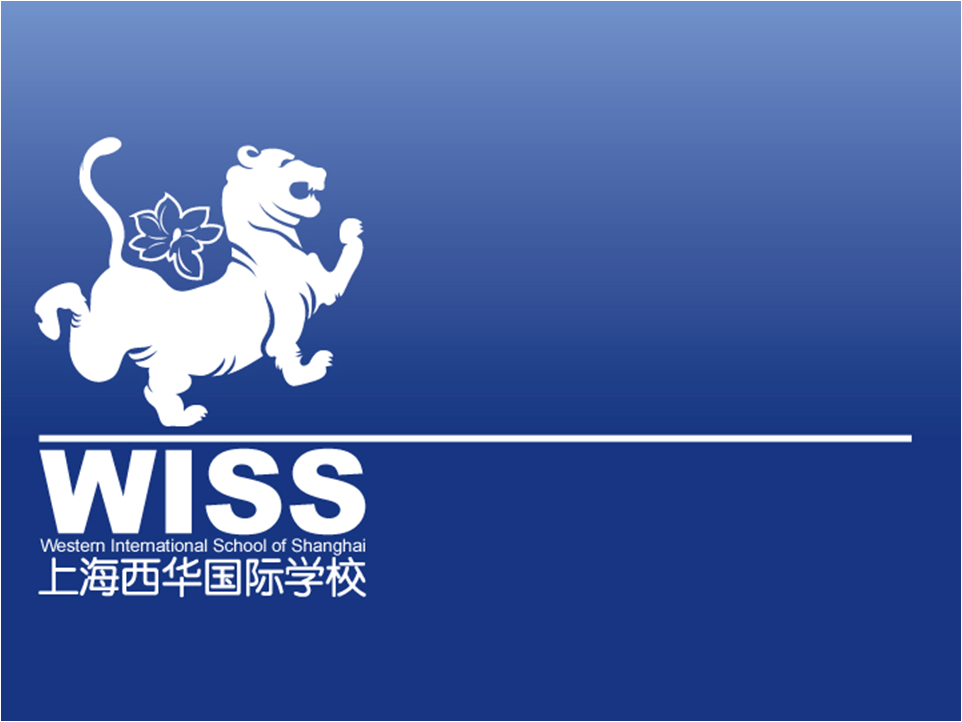 Welcome Back!
Academic Year 
2014 - 2015
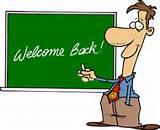 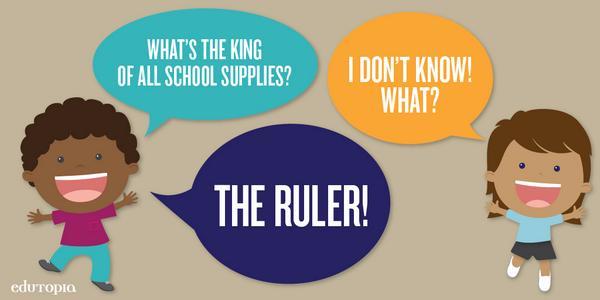 Introductions & Welcomes
Nursery = Lafe Conger
Pre-Kindergarten = Allison Bruce & Meghan Dyfoon
Kindergarten = Mark McAuley, Victoria Van Rejin,
Grade 1 = Edward Cheung & Cici Chen
Grade 2 = Zoe Zhou
Grade 5 = Danielle Hundley
Art  = Cheilaugh Garvey
How was your Summer?
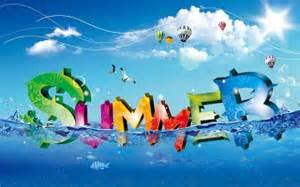 How was your Summer?
One adventure / new / best thing that you did this Summer
One mis-adventure / difficulty / disaster this Summer
Review & Celebrations
Art
Music
WASC
Developing criteria
Healthy Eating
Intranet
Managebac
Primary
Early Years
Chinese Language
English Language
Technology
TEDx
Xian
[Speaker Notes: Primary
Early Years
Chinese Language
English Language
Technology
TEDx
Xian
Art
Music
WASC
Developing criteria
Healthy Eating
Intranet
Managebac]
Looking forward….
Maths
Science
WASC visit
Intranet
POI Review
Thursdays
Primary
Early Years
Chinese Language
English Language
Technology
Intranet
Managebac
[Speaker Notes: Primary
Early Years
Chinese Language
English Language
Technology
Intranet
Managebac
Maths
Science
WASC visit
Intranet
POI Review
Thursdays]
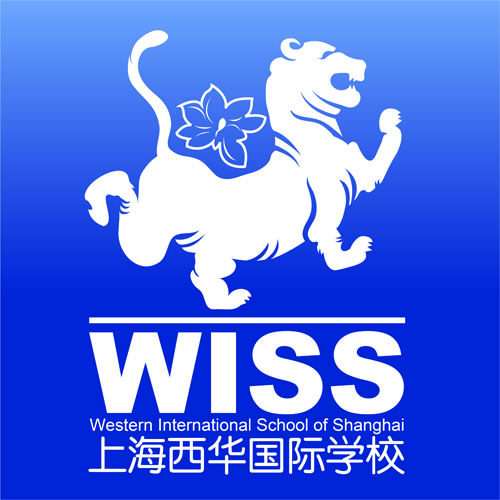 WISS MISSION STATEMENT





WISS cultivates healthy, balanced, confident and ethical people; striving to challenge and stimulate students to inquire, wonder, discover, and create each day. We aim to send into the world brave, compassionate, internationally minded global citizens with the skill and intellect to help shape the future.
Student Learner Outcomes
Discover and Create
Global Citizens
Inquire and Wonder
Skill and Intellect
Central Idea
As an IB Learning community, WISS ensures that our students are at the centre of everything we do.
Going from Good to Great...
Coming together is a beginning:Keeping together is a processWorking together is a success.-Henry Ford
[Speaker Notes: Jim Collins]
Going from Good to Great...
“Learning from a teacher who has stopped learning is like drinking from a stagnant pond."
AISTL Video
[Speaker Notes: Jim Collins]
Central Idea
As an IB Learning community, WISS ensures that our students are at the centre of everything we do.
Learners
Developing Professional Learning Communities (PLC)
[Speaker Notes: Jim Collins]
Purpose of PLCs
Shared values and vision focused on student learning      and a commitment to improvement on student learning

Collaborative culture based on the premise that through collaboration, professionals achieve more than they could alone 

Focus on examining outcomes to improve student learning promote results-oriented thinking that is focused on continuous improvement and student learning
[Speaker Notes: Jim Collins]
Purpose of PLCs
Supportive and shared leadership  a foundation for developing teacher leaders 

Shared personal practice professional learning in which teachers work and learn together as they continually evaluate the effectiveness of their practices and the needs, interests, and skills of their students
[Speaker Notes: Jim Collins]
PLCs to meet our goals…
Maths
Science
WASC visit
Intranet
POI Review
Thursdays
Primary
Early Years
Chinese Language
English Language
Technology
Intranet
Managebac
Teacher driven research
   Learning together
[Speaker Notes: Primary
Early Years
Chinese Language
English Language
Technology
Intranet
Managebac
Teacher driven research
   Learning together

Jim Collins]
Learning Community
Consider
Communicate
Collaborate
Cooperate
Critique
Confirm
[Speaker Notes: Jim Collins]
Moving forward
Collaborative meetings:
What worked well?
What contributed to success of these meetings and teams?
What frustrated you?
What road blocks were there?
[Speaker Notes: Jim Collins]
Have a fabulous year!
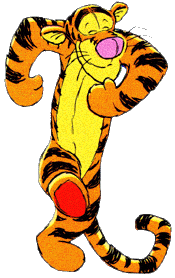 Time for Lunch!
[Speaker Notes: Jim Collins]